StreamNet Steering Committee Meeting
March 15, 2019
Agenda
9:00 AM 	Budgets and SOW
			Issues or Adjustments this FY?
			Preparation of Next Budget and SOW
10:30 AM 	Break
11:15 AM  	Roles & Responsibilities of Various CA “Groups” 	
11:45 AM 	Lunch Break (Bring your own or walk to restaurants)
1:00 PM 	Yellowstone Cutthroat Assessment				Dawn
1:30		Placeholder – BPA Juvenile Indicator/DES Discussion		Russell
2:00 PM 	Update on annual and BiOp reports (due that day!)
2:15 PM	Update on Council ISRP Programmatic Review –  
F&W Program Amendment Process 				Nancy
2:45 PM 	Data user request tracking 					 Dawn
3:15 PM 	Adjourn
Current Fiscal Year (10/18 – 9/19)
Budget update
Any changes from plans to discuss with BPA?
Any budget savings anticipated?
Any budget shortfall issues to address?
Current Budget Snapshot
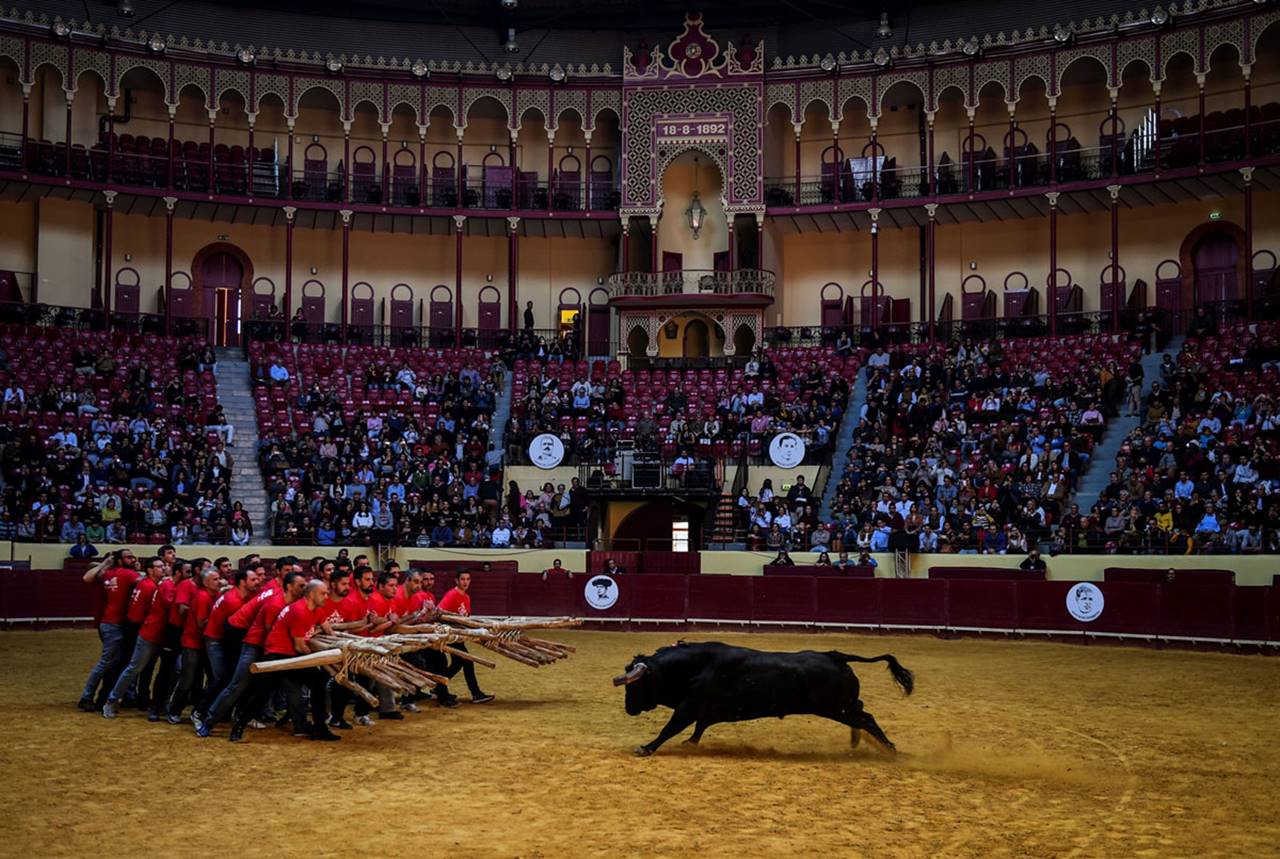 Teamwork!
Next Statement of Work  (10/19 – 9/21)
Simplification?
Any recommended changes from Council or BPA?
Any recommended changes from partners?
Other issues to address?
Next Budget (10/19 – 9/21)
Recommendations from BPA?
Issues from partners to address?
What does our proposed budget look like?
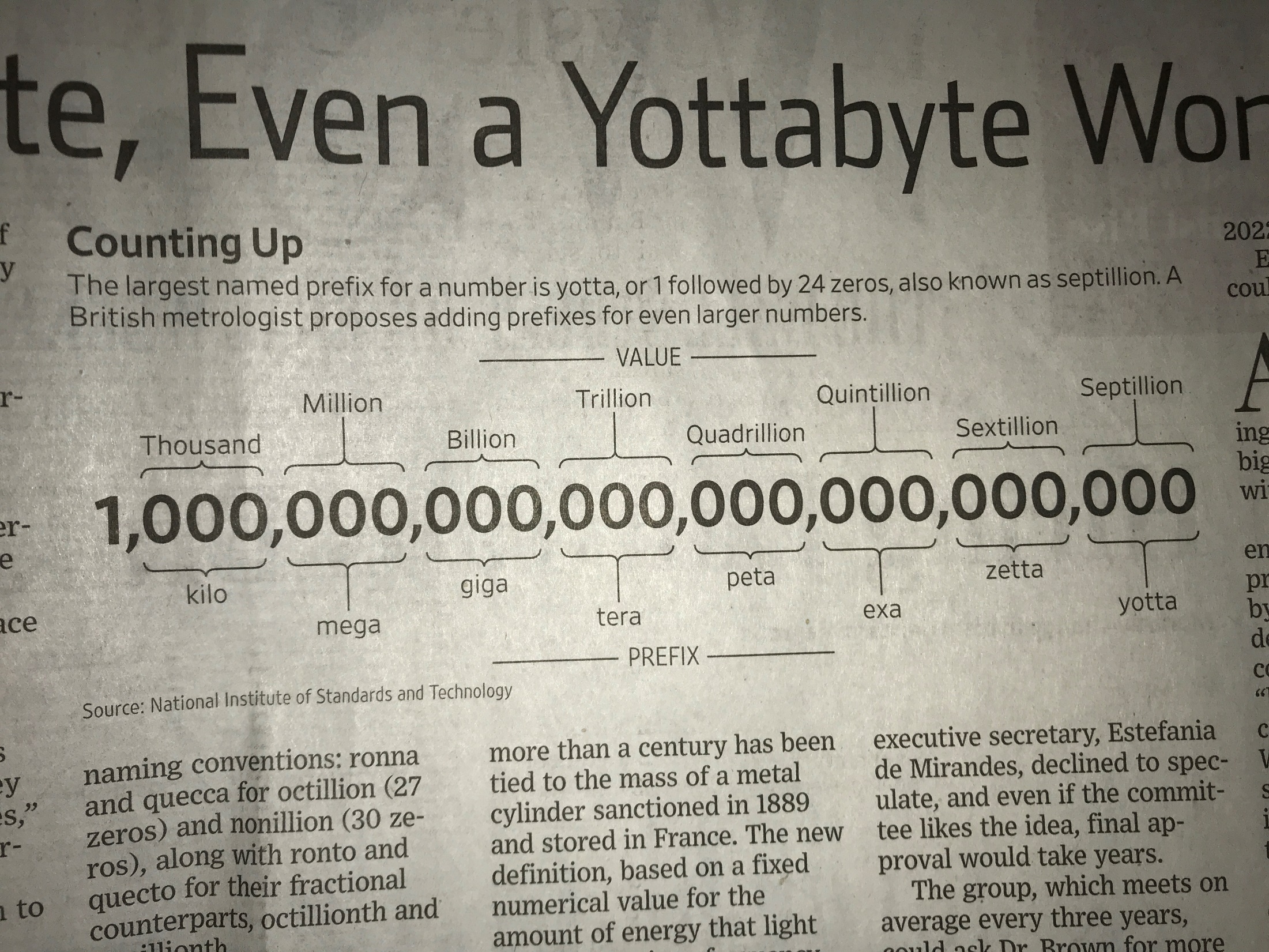 Credit: Wall 
Street Journal
Next Budget (10/19 – 9/21)
Roles & Responsibilities of Various CA “Groups”
CA Core Team
(Propose to Eliminate) Coordinated Assessments Planning Group
(Propose to Rename It;) Coordinated Assessments Distribution List
StreamNet Technical Team 
StreamNet Steering Committee (SNSC)
StreamNet Executive Committee
(Propose to Eliminate) Exchange Configuration Team
DES Development Team (DDT)
CRITFC ITMD Project
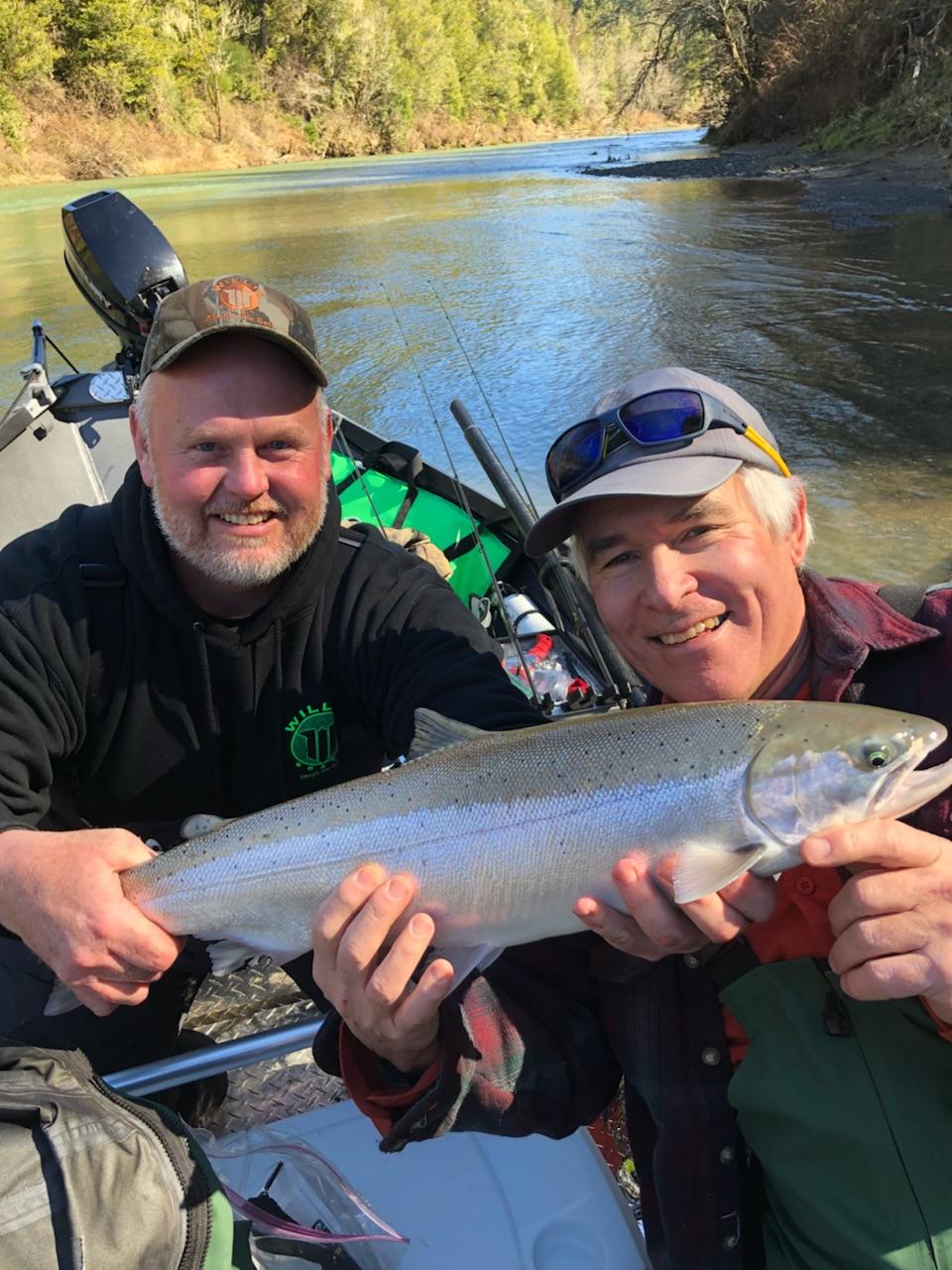 Yellowstone Cutthroat 
Trout Assessment
This is not a cutthroat trout!
Placeholder – BPA Juvenile Indicator/DES Discussion
1) Confirm how field For “Spawner Abundance” vs “Escapement” not designated by the method alone

How to manage the juvenile indicators?
2) add field to describe Out-migrant, like NOSA Table
Population Smolt Equivalent ( Mainstem Tributary population out-migrant)
Trap Estimate (Marsh Creek Trap  Site estimate)
Migratory Smolt Abundance (e.g. Lower Granite Estimate)

3) How to create related derived Indicators (Existing DES with Attribute name modifiers like NOSA and 
	Escapement) the protocol/methods section would provide flexibility In the unit habitat 
Per unit habitat
Population Smolt Equivalent: Per unit habitat
Trap Estimate: Per unit habitat
Migratory Smolt Abundance: Per unit habitat
 	
       4) Juveniles Per Spawner or adult Escapement estimate.  (Add to RPerS) as specific name of data 
type or leave as method.  If method it will be hard to find
Population Smolt Equivalent/ NOSA
Trap Estimate/ NOSA
Migratory Smolt Abundance / NOSA

5) Carrying Capacity  New Indicator DES
DES Team Addressing (#1)
DES Team or
Steering Com?
Executive Committee ?
Executive Committee
 or DES Team ?
Executive Committee
The CA DES team met October 15, 2018, and again November 8, 2018. 

	#1) NOSA versus escapement was discussed with DES team. Agreed that sometimes the 	NOSA table has escapement numbers rather than NOSA numbers.  All agreed we will 	indicate which is which.  Mike working on a not-yet-specified DES change, which will then be 	reviewed. Providers will need to update their data to indicate which records are NOSA and 	which are escapement.

	#2) Add field to describe Out-migrant, like NOSA Table
	These sub-bullets already exist in the DES and the data.  Is this a QA/QC issue?

	#3) Derived juvenile indicators. Indicators per unit habitat. Are these “new indicators” and 	therefor an ExComm decision?

	#4) Indicators per spawner (add to RperS)
	Are these “new indicators” and therefor an ExComm decision, or are they additional fields 	and should be referred to DES team? 

	 #5) Carrying Capacity  This is a new Indicator and would be an ExComm discussion
Update on annual and BiOp reports
Annual submitted yesterday

BiOp Report now due May 15th

Inventory?
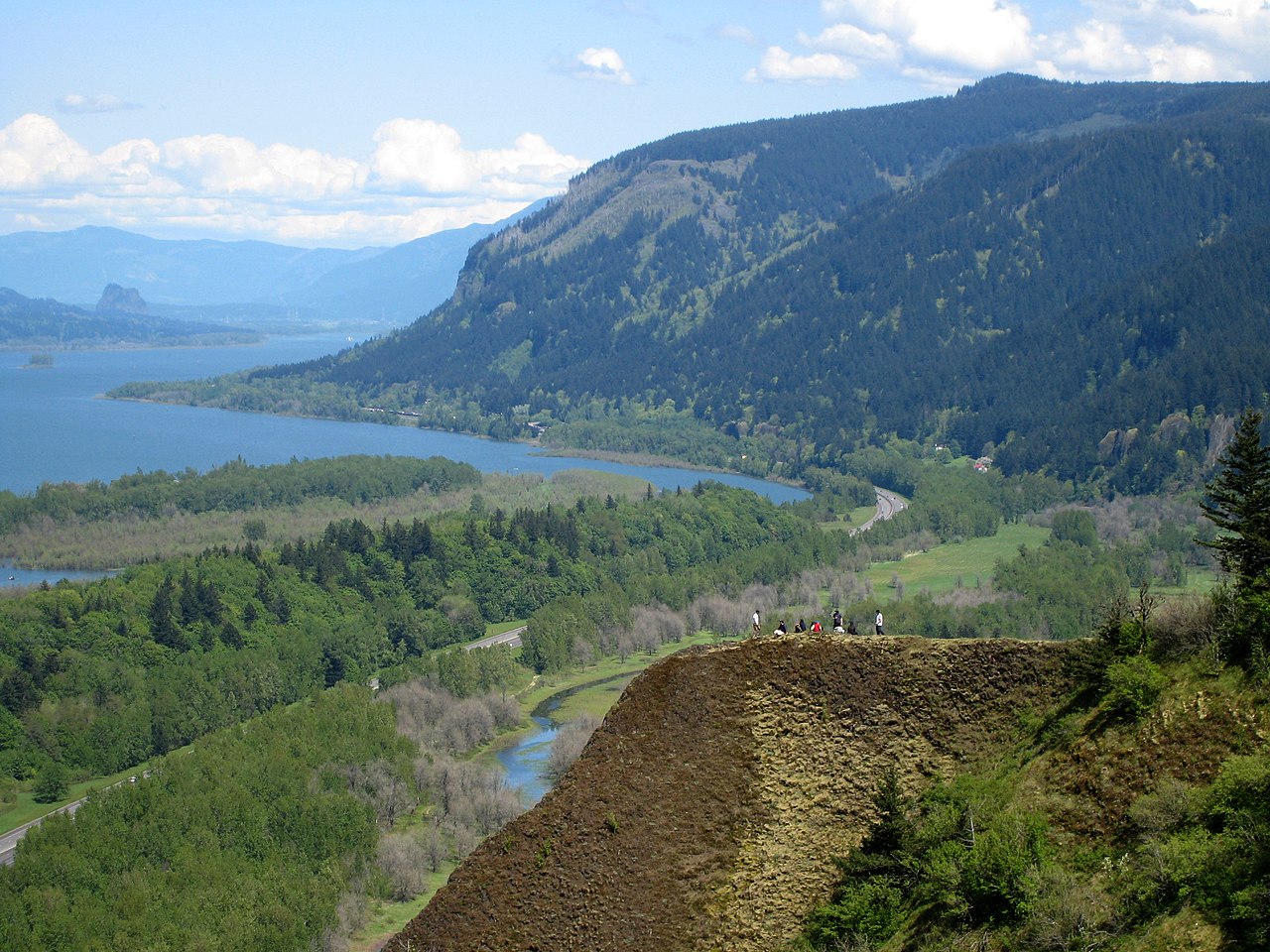 Columbia River Basin Fish and Wildlife Program
2018/2019 Amendment Process
2018/2019 Mainstem and Program Support Category Review
&
Photo by Hux taken from Crown Point
Nancy Leonard
Program Performance Manager
[Speaker Notes: Photo: Hux]
2018/2019 Mainstem and Program Support Category Review
About 50 projects focused on addressing management questions with broad applicability or play a supporting role in the synthesis of basin-wide information and implementation
Details: https://www.nwcouncil.org/fish-and-wildlife/fish-and-wildlife-program/project-reviews-and-recommendations/mainstem-review
ISRP Prelim. Report
April 4
Presentations
Feb 25-28
Review start
Nov 16 2018
Response Due*
April 30
ISRP Council presentation
June 11
End Public Comment
July 26
Proposals due
Jan 30, 2019
Council recommendations
August 13
ISRP Final Report 
May 30
Committee recommendations
July 16
Makeup Presentations March 18th
Begin Public Comment April 5
*Depending on response requested the response may involve written response, update proposal form, or conference call
[Speaker Notes: By Hux - Own work, Public Domain, https://commons.wikimedia.org/w/index.php?curid=7686555
*Depending on response requested may involve written response, update proposal form, or conference call]
Upcoming Category Reviews
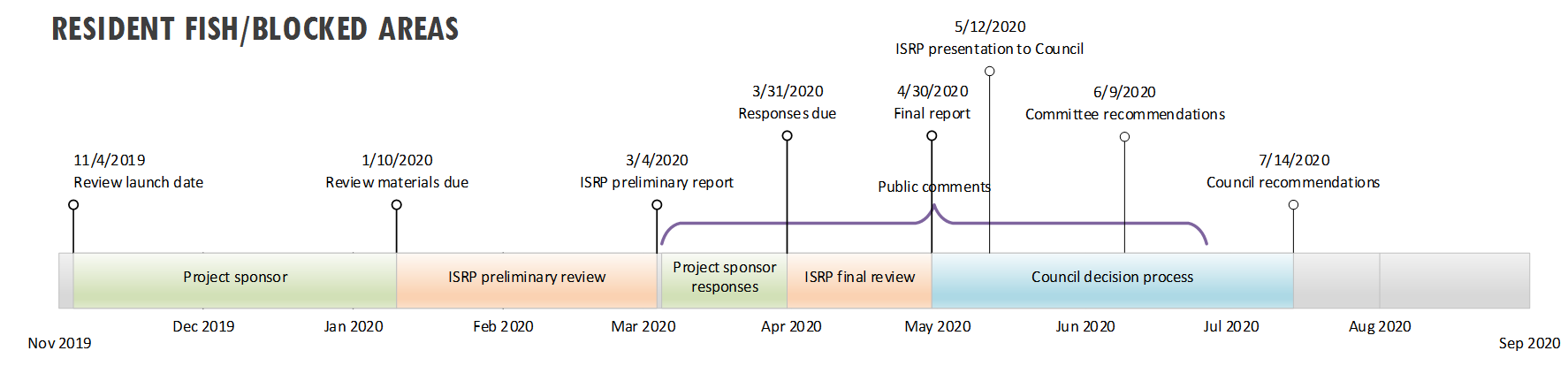 November 2019 / August 2020
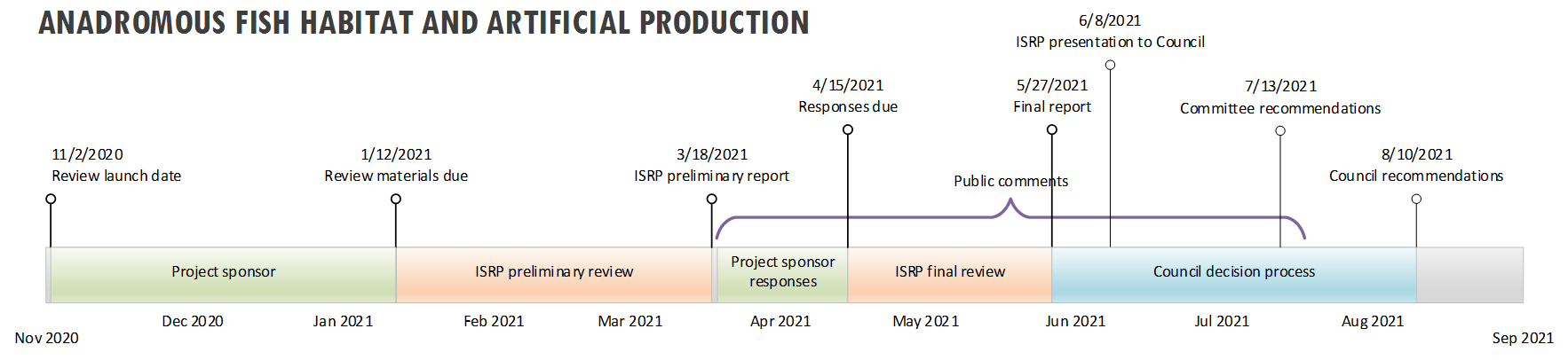 November 2020 / August 2021
Columbia River Basin Fish and Wildlife ProgramAmendment Process 2018/2019
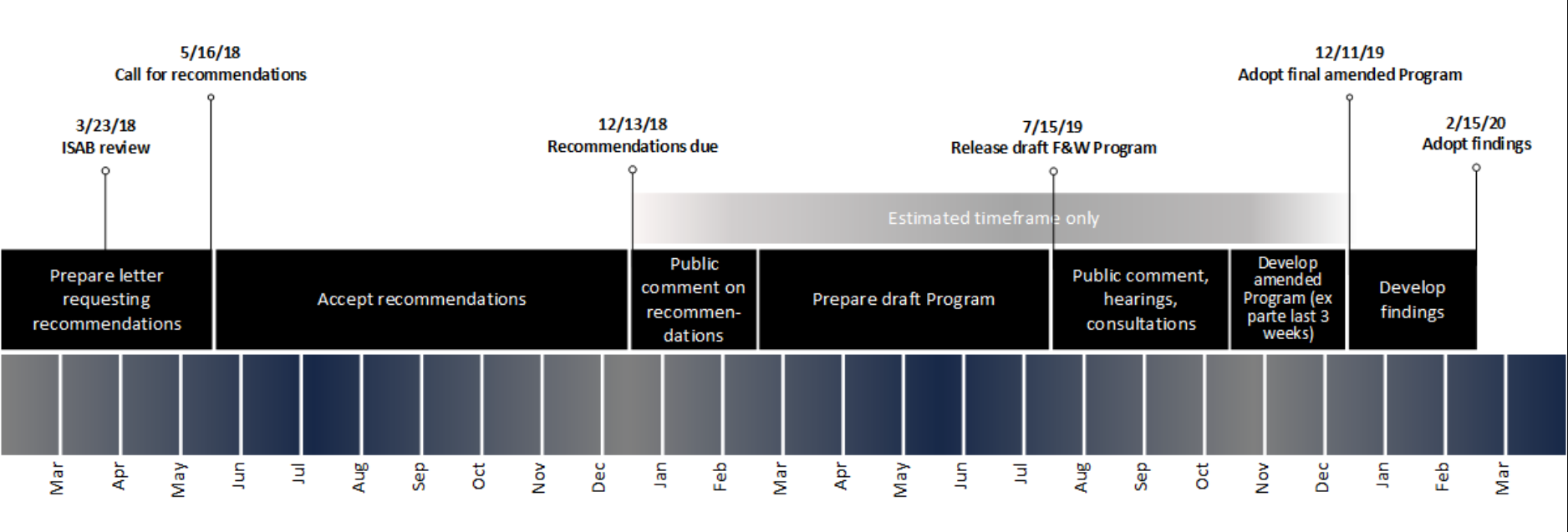 Public comment opportunity at every Council meeting
Current emphasis on adaptive management (data), goals, objectives,  performance indicators, and Program implementation
Details: https://www.nwcouncil.org/fw/program/2018-amendments
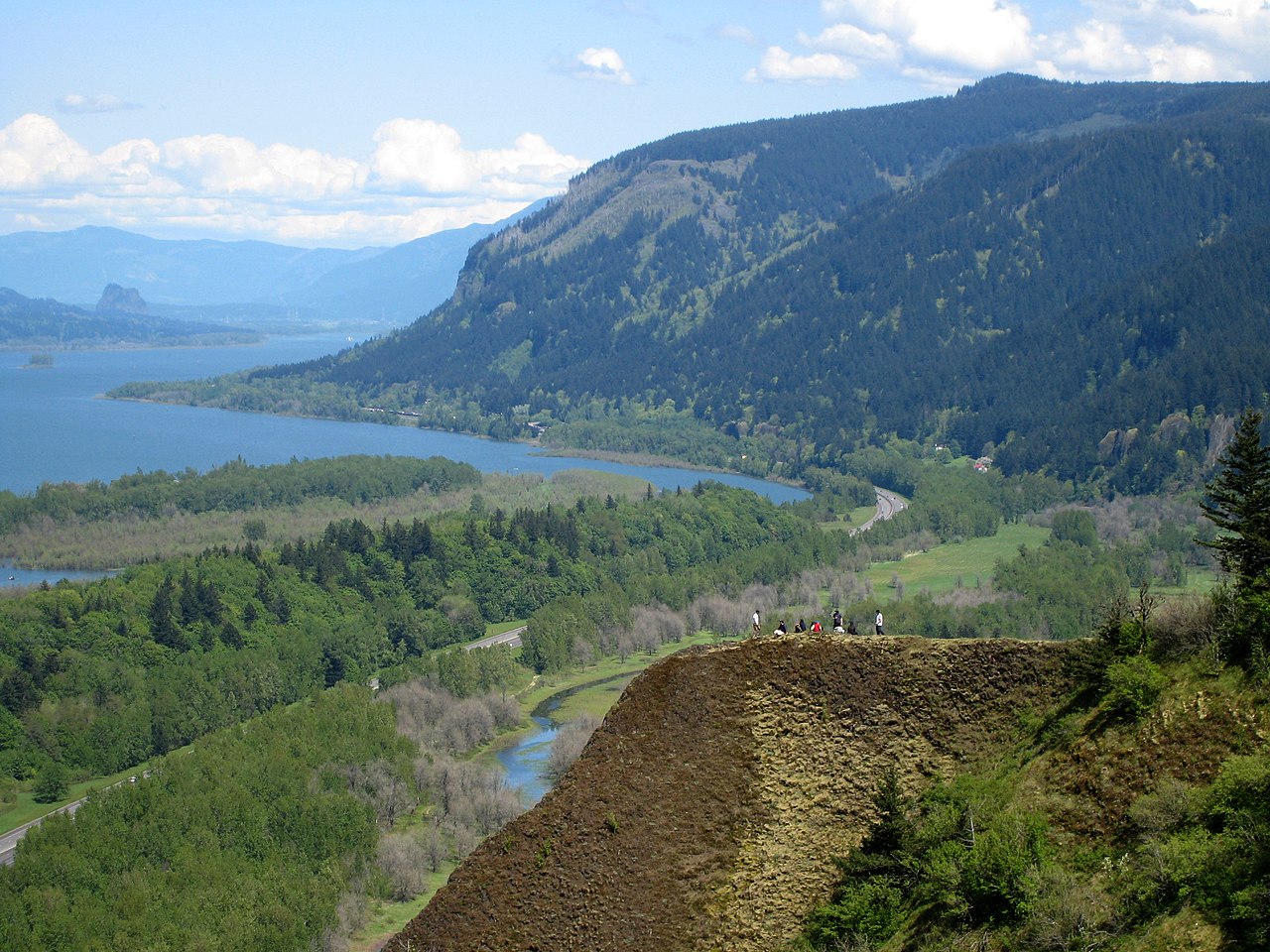 Questions?
Photo by Hux taken from Crown Point
Columbia River Basin Fish and Wildlife Program
2018/2019 Amendment Process
2018/2019 Mainstem and Program Support Category Review
&
Data user request tracking
Remember our current ca priorities
1) HLIs for 18 Tier 1 Populations; 
2) HLIs for 51 Tier 2 Populations (Including Implementing  FPC data sharing for these Tier 1&2 populations); 
3) HLIs for other populations (Including Implementing  FPC data sharing for these populations); 
4) Maintain facilities dataset/fish distribution; 
5) Related data pilot project for high priority populations; 
6) Hatchery Datasets and DES Development; 
7) NPCC dashboard trends
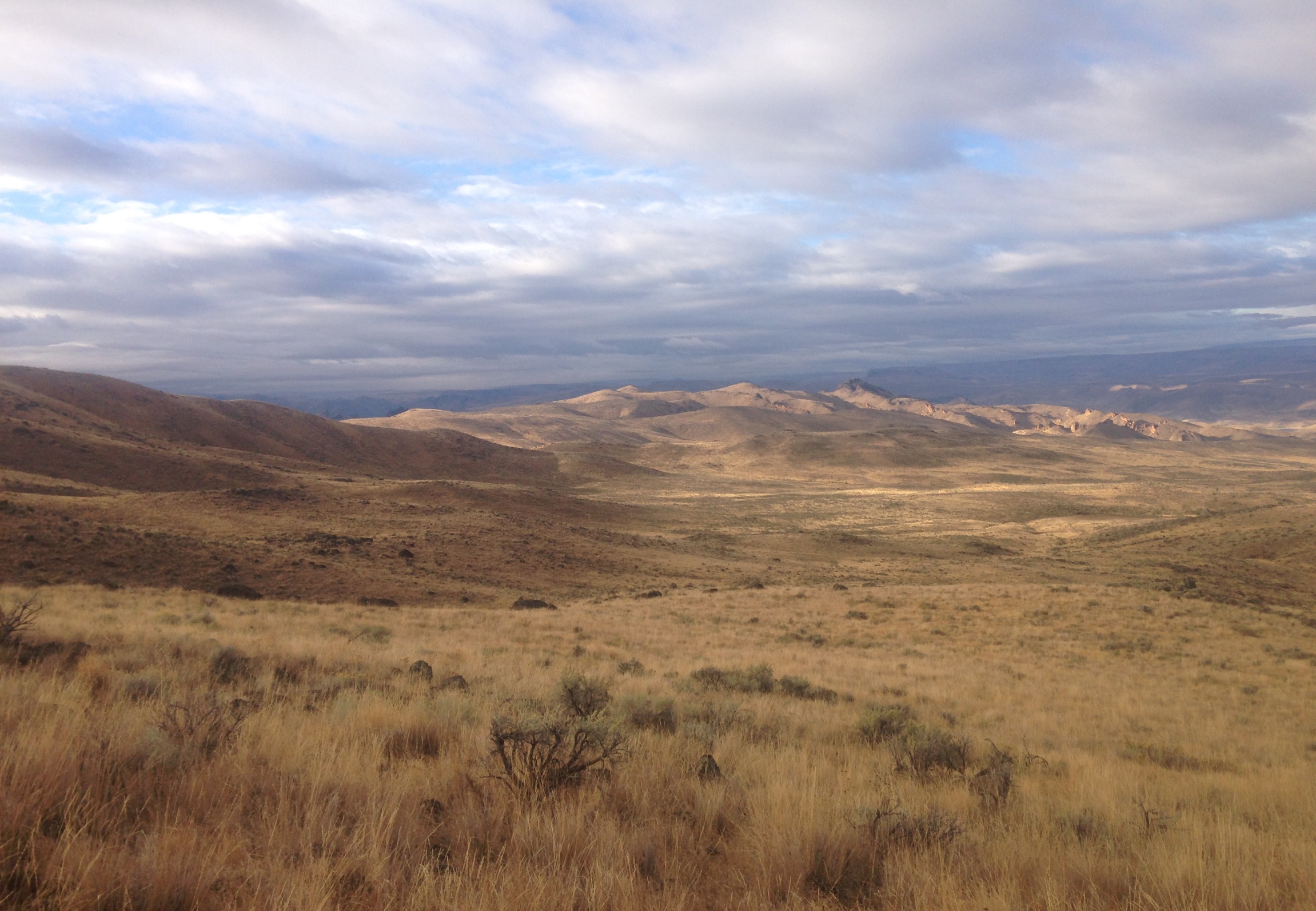 Adjourn